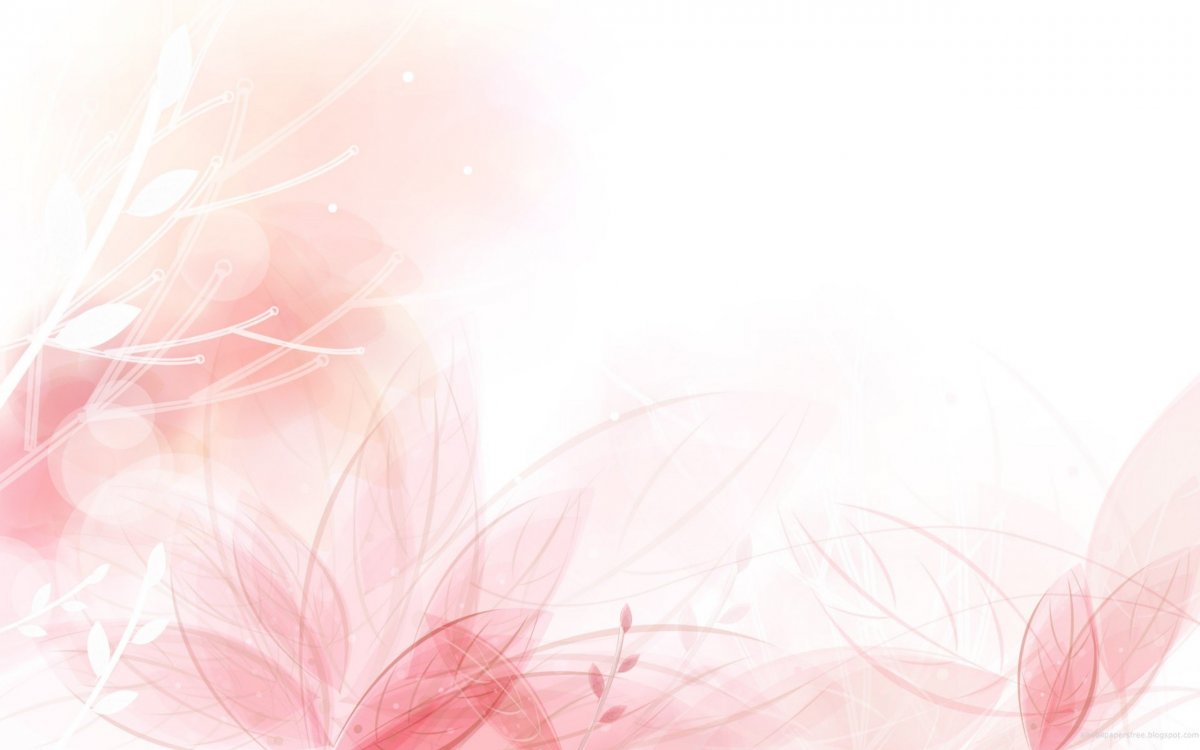 ПТИЦЫ ЛИПЕЦКОЙ ОБЛАСТИ.ПО СТРАНИЦАМ КРАСНОЙ КНИГИ.
ПОДГОТОВИЛА ВОСПИТАТЕЛЬ ДОУ №14 Г. ЛИПЕЦК
МИХАЛЕВА  Ю.С.
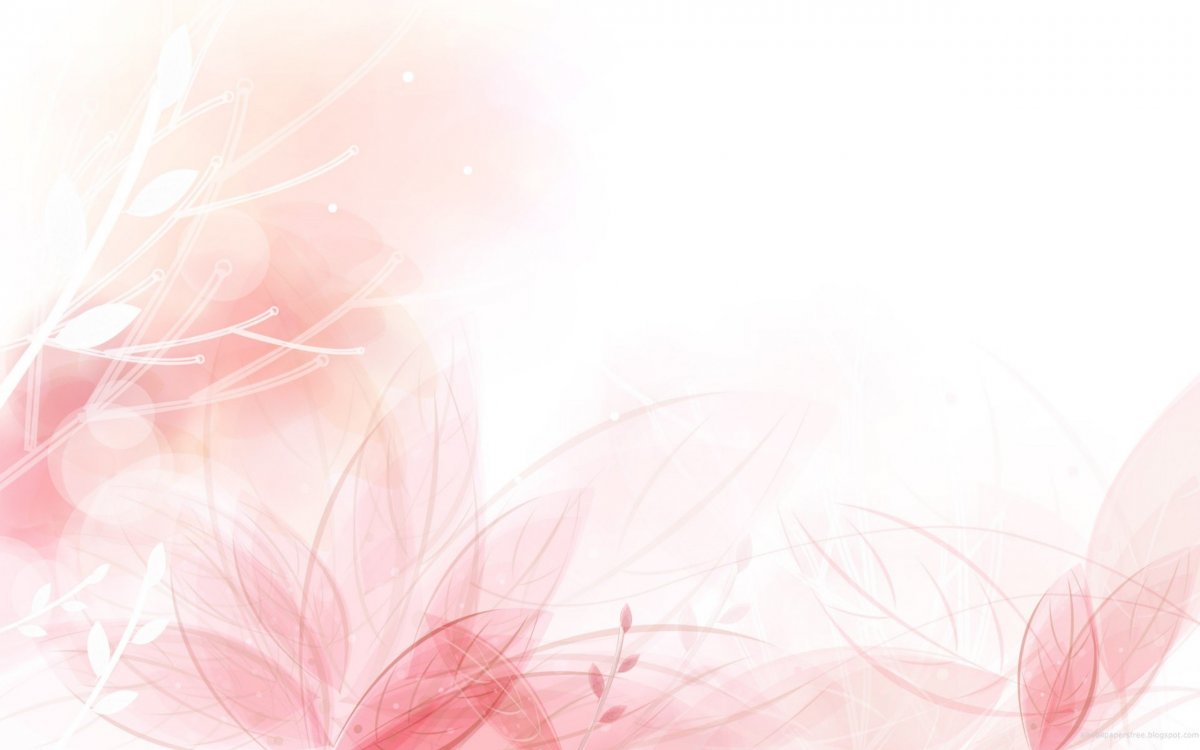 На территории Липецкой области обитает несколько сот видов птиц, каждый из которых уникален и неповторим, обладает только ему присущими свойствами. Эти свойства могут оказаться для человечества бесценными и сейчас, и в будущем. За всю историю человечества были уничтожены многие виды животных и растений, в то же время человек не сумел пока создать ни одного нового вида. Видовое многообразие живых организмов играет исключительно большую роль. Потеря любого вида - невосполнимая утрата с точки зрения экономических, экологических и культурных последствий.  В «Красной книге Липецкой области» собраны редкие и  находящиеся под угрозой исчезновения виды животных.
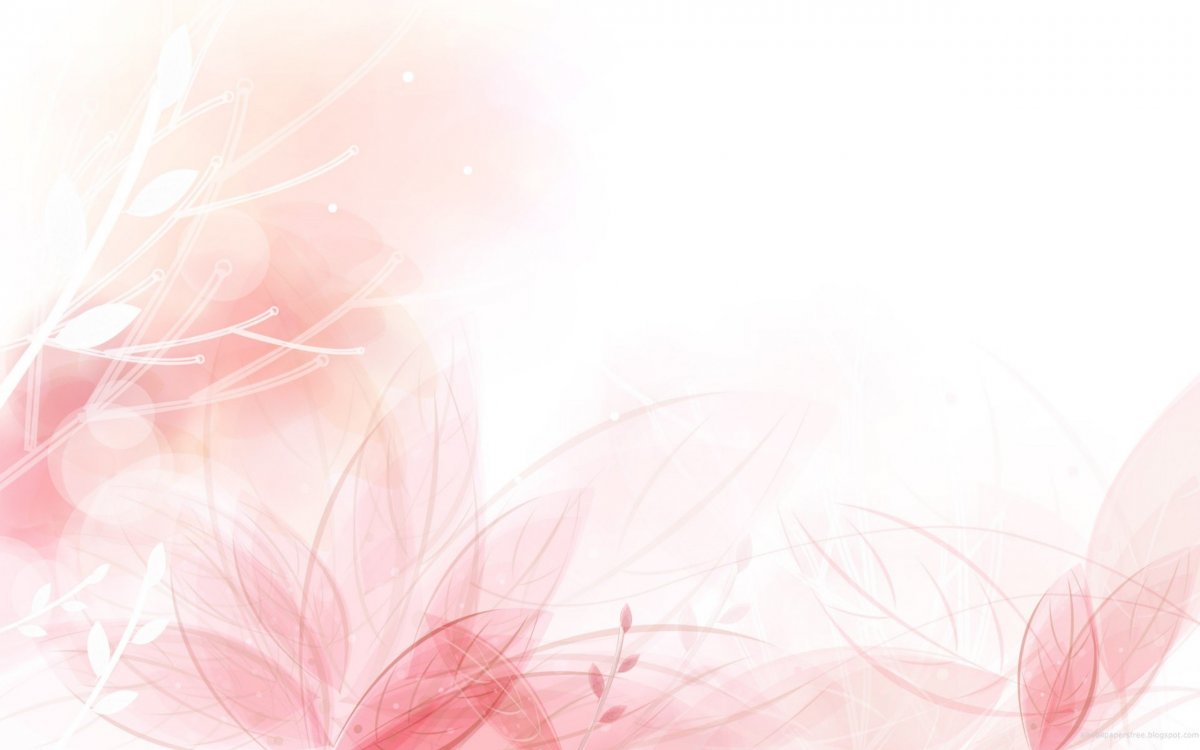 МАЛАЯ ПОГАНКА
Прилетает в апреле. Обитает на мелких водоемах, заросших разнообразной надводной растительностью. Гнездо, как правило, плавающее, строит в зарослях надводных растений, иногда на сплавинах
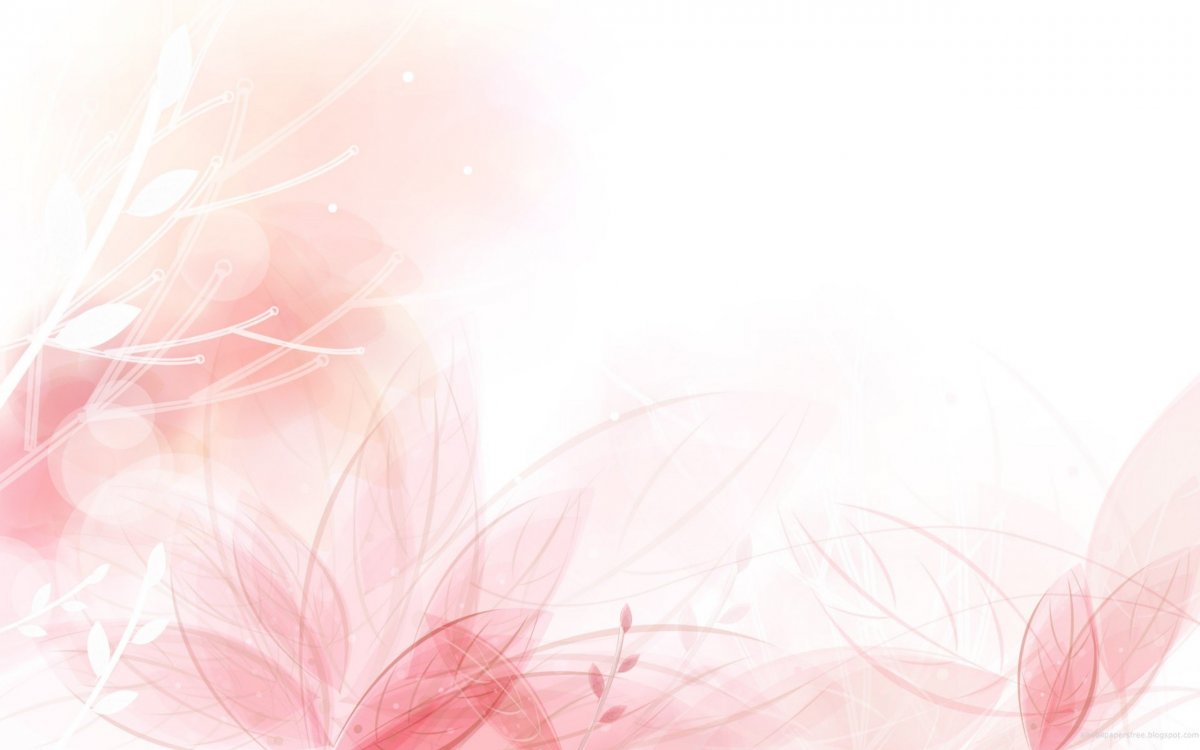 БОЛЬШАЯ ВЫПЬ
Перелетный гнездящийся вид. Населяет заросшие густой растительностью непроточные водоемы, заболоченные берега рек с зарослями тростника и камыша. Активна главным образом ночью, держится скрытно. Гнезда устраивает в зарослях тростника и камыша, на кочках или заломах тростника. В кладке 3- 5 яиц.
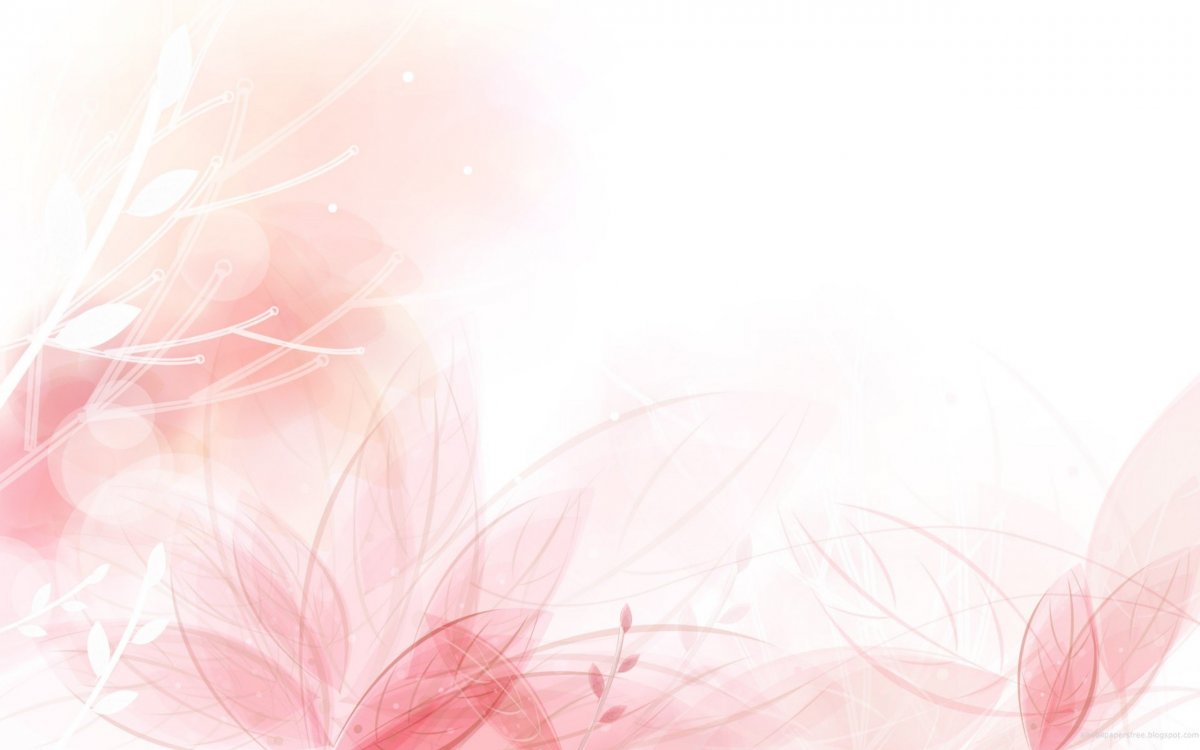 ЧЕРНАЯ КАЗАРКА
Редкий вид. Гнездится на открытых сухих местах разреженными колониями в приморской полосе тундр и на арктических островах. Кормится на заливных лугах водной растительностью. Во время пролета кормится на полях.
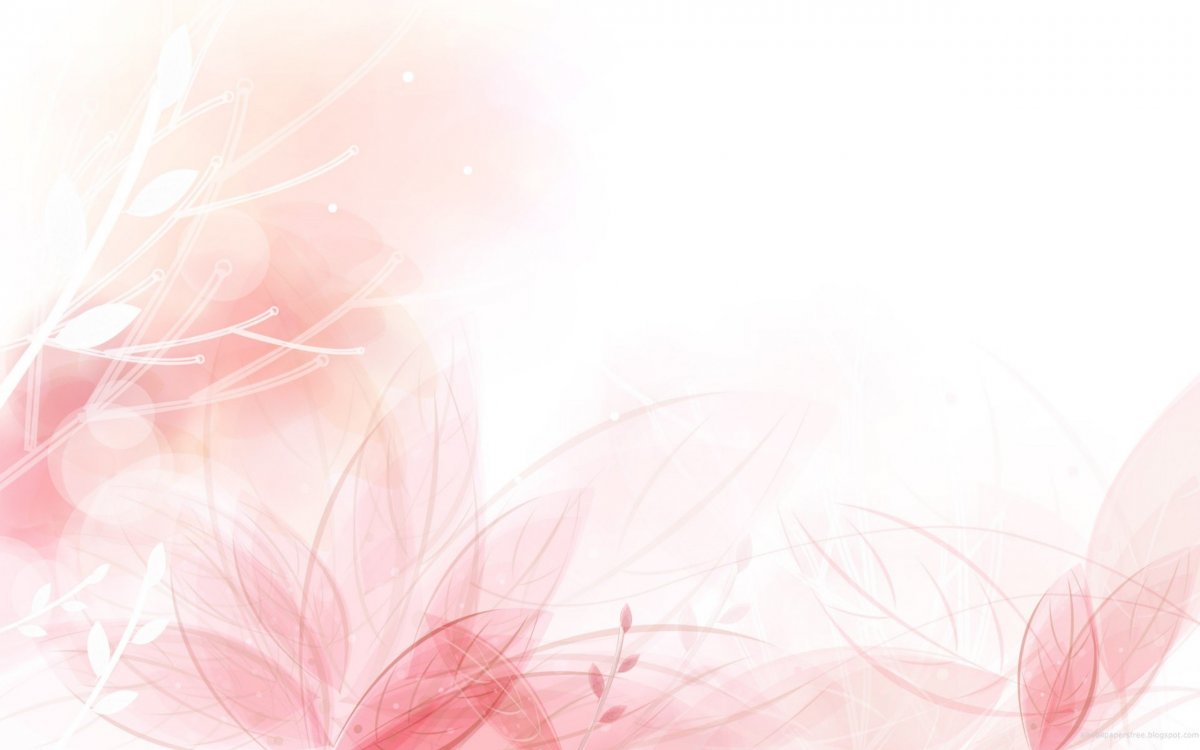 СЕРАЯ УТКА
Перелетный гнездящийся вид. Населяет озера, старицы, заросшие кустарником долины рек, рыборазводные пруды. Необходимым условием для обитания является наличие богатой водной растительности. Гнезда устраивает в сухих местах, в траве или совсем открыто, иногда на удалении от воды. В кладке 9-11 яиц. В питании преобладают листья и побеги водной и наземной растительности. Плавая, обычно низко погружает грудь в воду и приподнимает заднюю часть тела над водой.
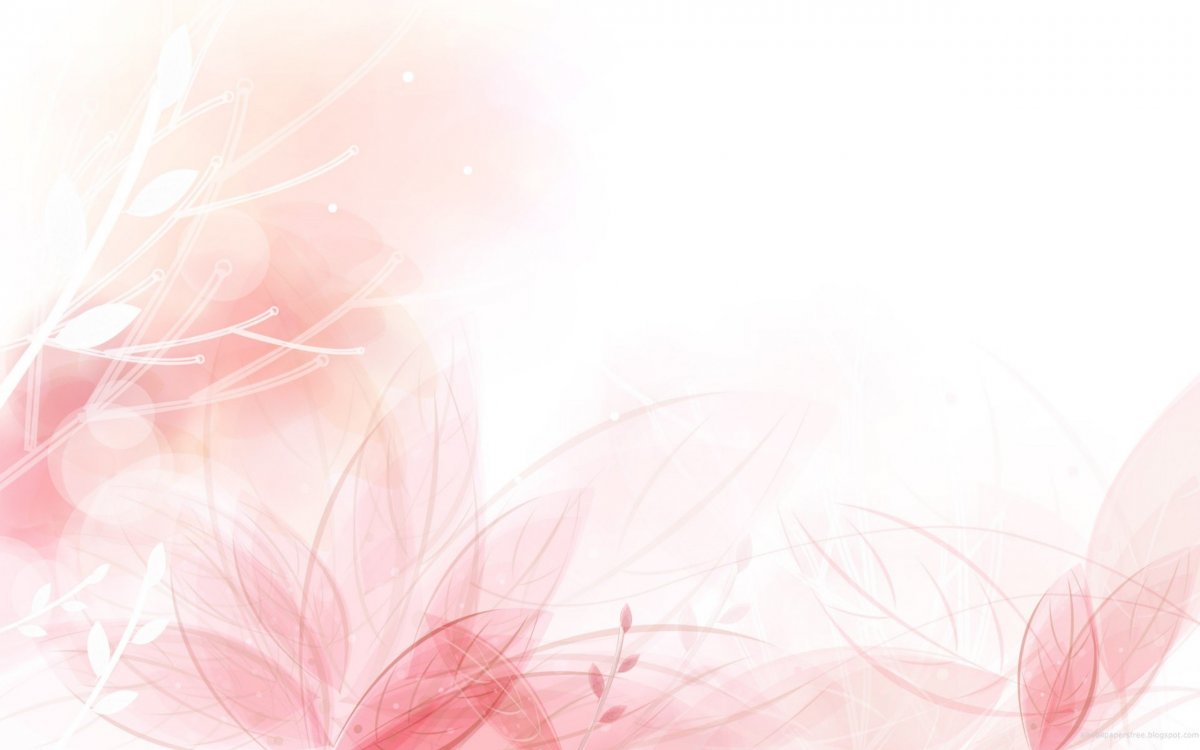 ПОЛЕВОЙ ЛУНЬ
Птицы держатся по речным долинам, на открытых пространствах. Гнездится на открытых местах, среди густой травянистой растительности. В кладке 4-5 зеленовато-белых яиц. Питается преимущественно мелкими грызунами и птицами.
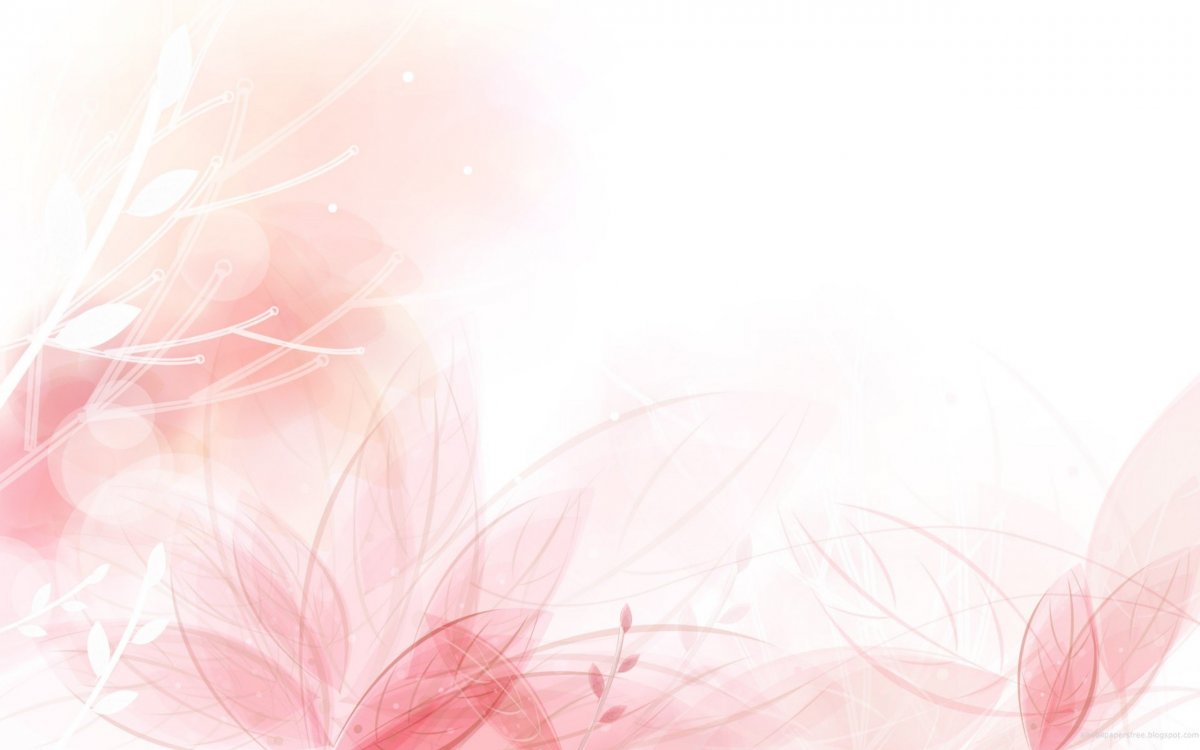 ЗМЕЕЯД
Вид находится под угрозой исчезновения.
С мест зимовок прилетает в апреле-мае. Для гнездования выбирает обширные лесные массивы, чередующиеся с болотами, заливными лугами, вырубками. Гнезда чаще располагает в высокоствольных сосняках. В кладке, как правило, одно яйцо, редко бывает два или три. Основу питания составляют змеи, в связи с чем вид приурочен к местам с высокой численностью рептилий и, прежде всего, обыкновенной гадюки.
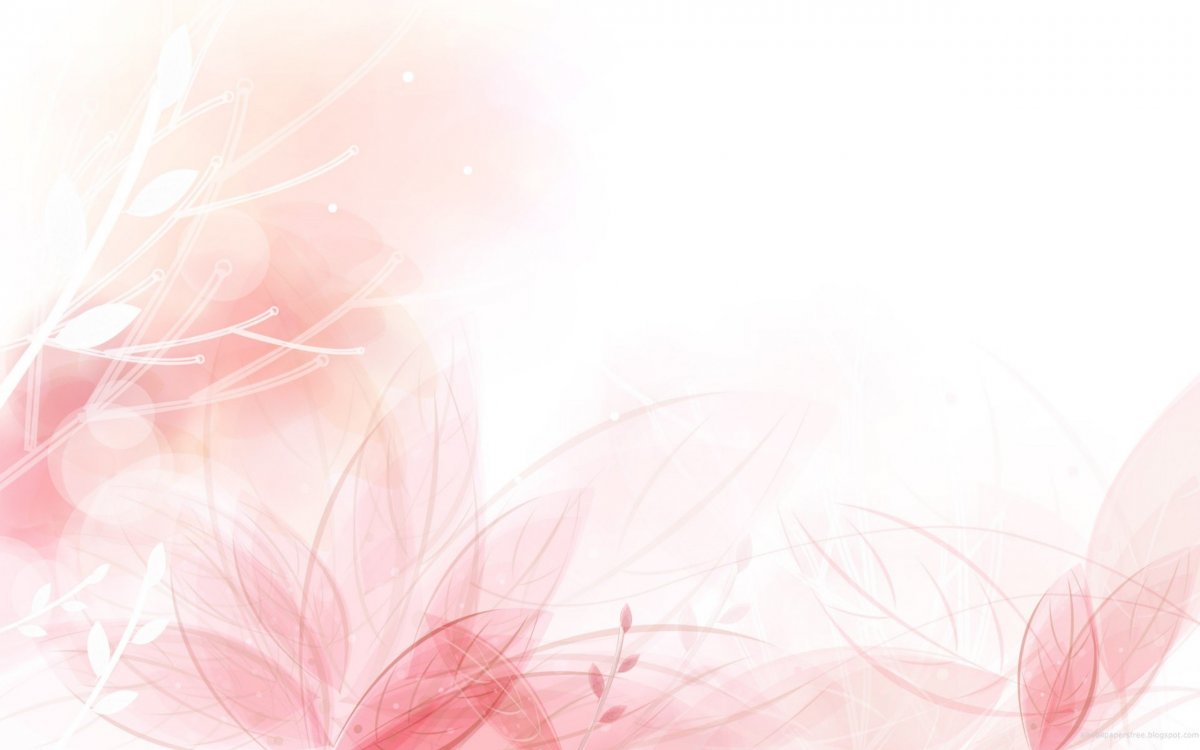 СКОПА
Скопа держится исключительно около крупных, богатых рыбой водоемов. Питается преимущественно рыбой. Гнездится на самых высоких деревьях, располагая гнезда на вершинах. В кладке 2-3 бледно-голубоватых с красно-бурыми крапинками яйца.
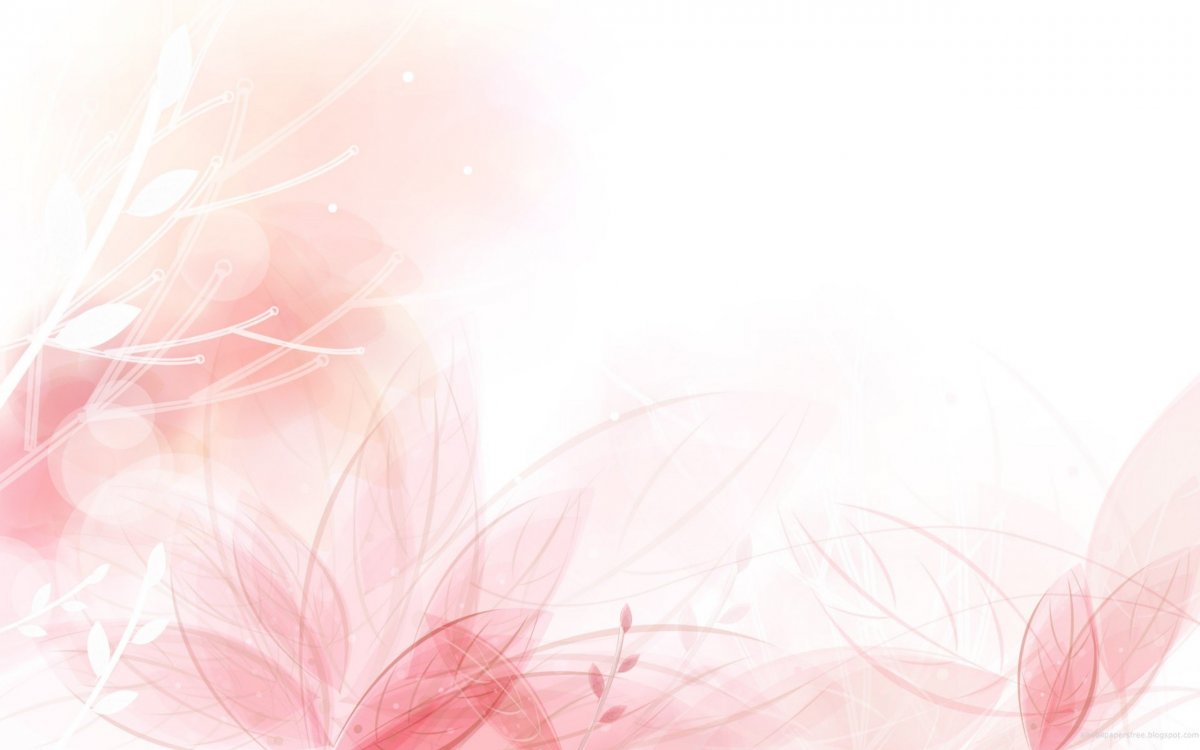 КОБЧИК
Вид находится под угрозой исчезновения.
Мелкий стайный сокол, питающийся преимущественно крупными насекомыми. Прилетает в конце мая. Для гнездования использует гнезда сорок и ворон, в местах высокой численности может гнездиться колониально в грачевниках. Предпочитает небольшие рощи в речных поймах, старые лесополосы, парки. В кладке 3-4 яйца, охристых с ржаво-коричневыми пятнами. Отлетает в августе-сентябре.
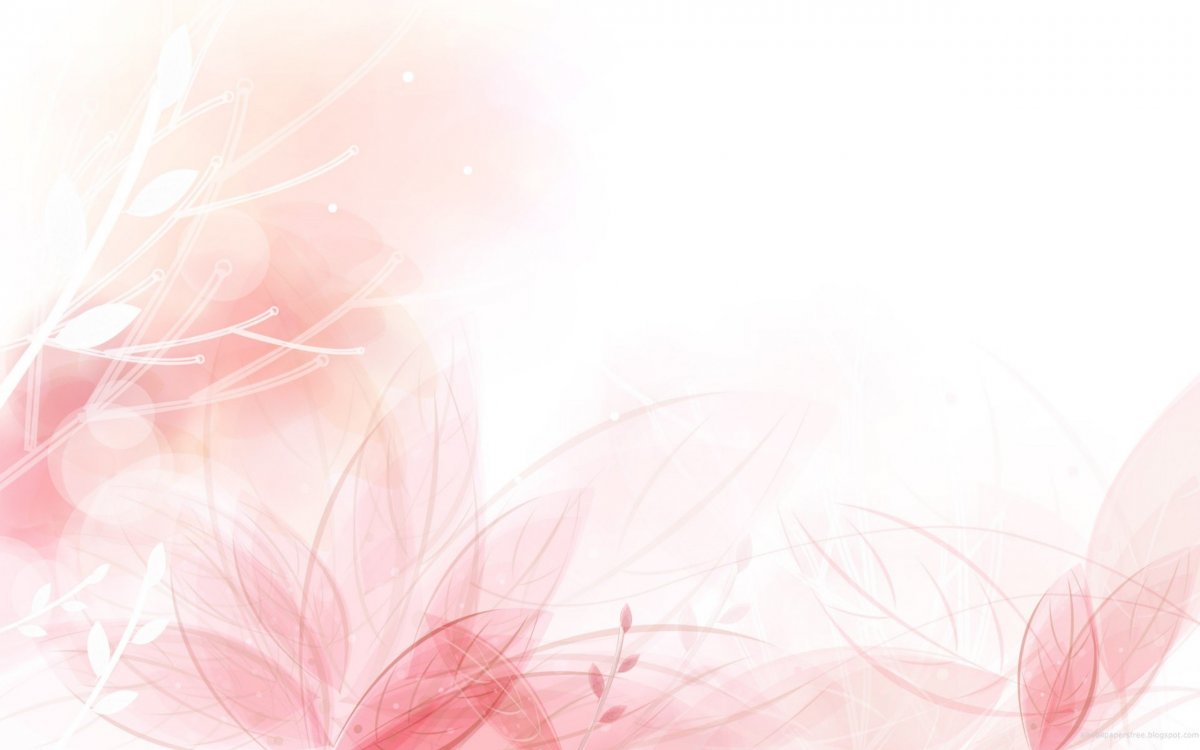 ФИЛИН
Вид находится под угрозой исчезновения. Самая большая сова обитающая в Европейской России.
Гнездится в труднодоступных участках крупных лесов. К гнездованию приступает в марте, в это время можно слышать брачный крик самца - мощное низкое двусложное уханье, повторяющееся несколько раз, иногда - раскатистый громкий «хохот». Гнезда располагает на земле, под прикрытием густых ветвей или корней. В кладке обычно 2-4 белых яйца. Насиживание длится 32-35 дней, птенцы становятся способны перепархивать в возрасте 50-60 дней. Питается мелкими и средними по размерам птицами и млекопитающими, основу добычи составляют полевки и мыши.
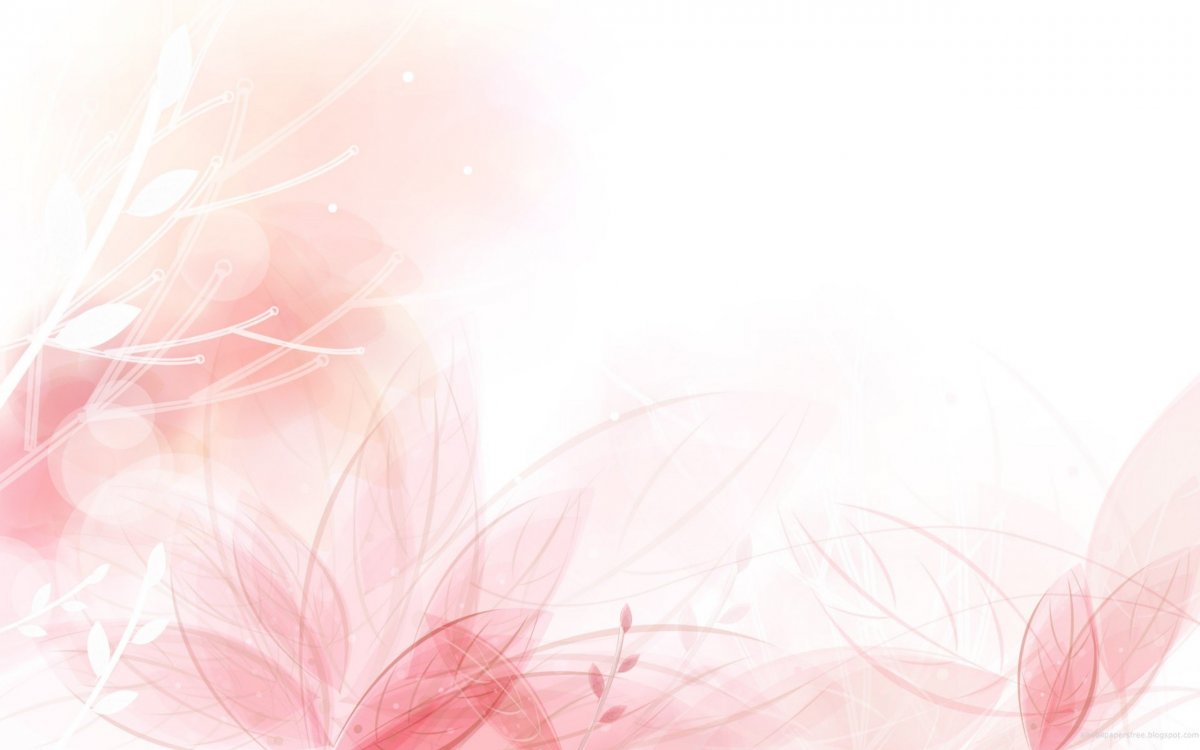 БОЛОТНАЯ СОВА
Гнездится сова на болотах и заброшенных полях. Гнезда располагает на земле, в кладке 3-5, иногда до 10 белых яиц. Насиживание длится 24- 28 дней, птенцы становятся летными в месячном возрасте. Питается преимущественно мелкими мышевидными грызунами, реже добычей становятся мелкие птицы, лягушки, ящерицы, крупные насекомые. Зимой предпочитает держаться на вырубках, в кустарниках по степным балкам.
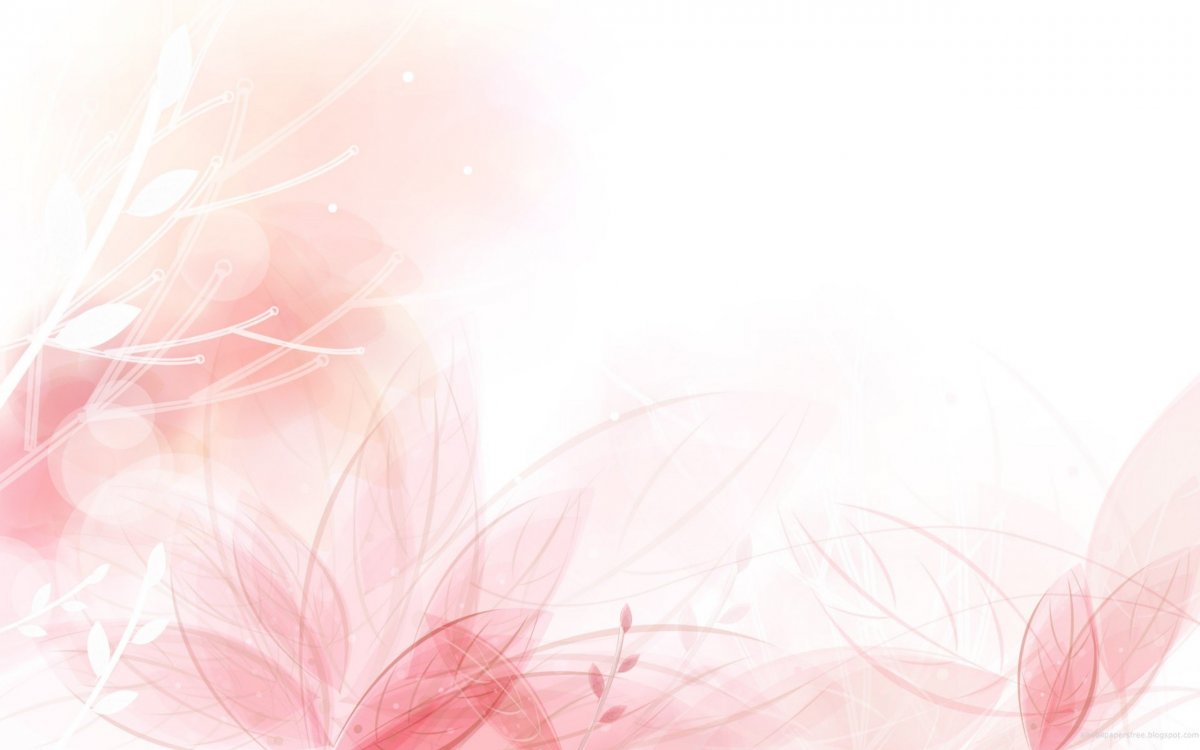 ЛИТЕРАТУРА
КРАСНАЯ КНИГА ЛИПЕЦКОЙ ОБЛАСТИ. Животные / Под ред. В.М. Константинова. ИСТОКИ, 2006.-256 с. 
ВИКИПЕДИЯ. https://ru.wikipedia.org/wiki/%D0%97%D0%B0%D0%B3%D0%BB%D0%B0%D0%B2%D0%BD%D0%B0%D1%8F_%D1%81%D1%82%D1%80%D0%B0%D0%BD%D0%B8%D1%86%D0%B0
Фон презентации: https://catherineasquithgallery.com/svetlye-fony/9845-fon- krasivyj-svetlyj-nezhnyj-82-foto.html